Progress and plans of AUTH
4th Project Meeting, 5-6 September 2019
Host: Municipality of Ohrid (PB4)
Venue: Metropol Hotel, Ohrid
Status of staff recruitments
Staff #1 Project manager (D1.1.2), Expert research associate responsible for lessons learned thought the project pilots(D6.1.3), and for the Sustainability and Transferability plans and event (D6.1.4)
Staff #2 Administrative staff (D1.1.2), Web content writer (D2.1.4), Member of the Pilots Monitoring Committee (D6.1.1)
Staff #3 Communication Manager (D2.1.1), Survey monitoring (D3.1.1), Inspections tools (D3.1.2), UI designer (D4.1.2, D5.1.1) 
Staff #4 Technical Coordinator - senior project manager and s/w developer (D4.1.2, D5.1.1)
Staff #5 Research staff - s/w developer (D4.1.2, D5.1.1)
Staff #6 s/w developer (D4.1.2, D5.1.1)
Staff #7 s/w developer (D4.1.2, D5.1.1)
Status of staff recruitments
Status of Tenders
Tender #1: 
Related to:		D3.1.1 Joint study of needs and gaps
Budget: 		€8.060 (incl. VAT)
Announced on:	13/03/2019
Closing on: 		28/03/2019 
Contract signed:	20/05/2019

Tender #2: 
Related to:		D4.1.3 E-learning (content)
Budget: 		€36.300,00 (incl. VAT)
Status: 		To be announced

Tender #3: 
Related to:		D6.1.3 Impact assessment / D1.6.4 Transferability plans
Budget: 		€9.450,00 (incl. VAT) + €9.252,00 (modification)
Status: 		To be announced
Modification request (transfer between budget lines)
Dear Mr Martinovski,
further to changes in our coordination scheme, the activities planned and budgeted under the Staff costs budget line for deliverables D6.1.3 & D6.1.4 can no more be implemented internally and we need to transfer them under the External Services budget line and include them in the remaining tender to be procured by LB1 in due time (see D4.1.3).
more specifically the budget line transfer concerns:  
D6.1.3 "Expert research associate responsible for documenting (GR) and consolidating (with MK from PP2) the lessons learned thought the project pilots" budget €4500
D6.1.4 "Expert research associate responsible for developing the Sustainability and Transferability plans of the Project outcomes in Greece - Also responsible for planning the multiplying event in Athens" budget € 4752
Please find attached the JoB revised with the changes in question for your consideration.
Best regards,Youla Karavidopoulouon behalf of the AUTH LB1
23.07.2019
Implementation progress (WP1, WP2)
Worked on administrative & financial management at beneficiary & project level (see D1.1.2), including: 
preparation of 3rd progress report
responding to the Communication Officer's requests, attending the seminar for COMs in Edessa (Cross4all’s CP was selected as case study)
submission of budget modification request by LB1
etc.)
Completed internal procedures for replacing the PM
Completed the recruitment and selection of all staff needs at local level (technical staff)
Preparations for PM4 and Conference in Ohrid
Implementation progress (WP3)
Provision of input to PB4 for the preparation of their subcontracted activities in WP3-WP6
Supervised the contractor’s work in relation to Public opinion poll of D3.1.1
Implementation progress (WP4-5)
Development of the PHR is in progress (see D4.1.2)
Drafting of the tender texts for the remaining external services (WP4) to be completed soon
Development of the mobile app for health professionals is in progress (see D5.1.1)
Worked at project level, on technical coordination with the partners (see WP4 and WP5 activities), conferring with the partners on technical issues, specifications, decisions, etc.
Implementation progress (WP6)
Drafting of the tender texts for the remaining external services (WP6) has been initiated and shall be completed soon
Next steps
Will present the outcomes of the contract for D3.1.1 (telephone survey)
Will finalize the ToRs and launch a tender for the remaining activities (D4.1.3, D6.1.3 and D6.1.4)
Will finalize the developments of the PHR (D4.1.2) and the mobile app for professionals (D5.1.1) and will make them available for the initiation of the WP6 pilots
Will contribute to the preparation of, and will participate in, the forthcoming project meetings, public events and study visits
Status of expenditures
Paid out and verified expenditures until 30.06.2019
Contracted: 	€162.542,58 (64,76 %)
Paid out: 		€99.259,91 (39,54%)
Verified:		€28.868,36 (11,5%) 

Expected paid out expenditures until 31.12.2019
Personnel:  	€147.000 (87,17 %)
Equipment:  	€6.300,00
Other costs:  	€1.300,00
Admin (ELKE):	€6.000,00
Total:      		€160.600,00 (63,98 %)
YOULA (PALMOS?)
VASSILIS (PUBLICATIONS?)
Publicity outcomes and plans
OUTCOMES:
Participation in AIIT2018 conference (Bitola, FYROM; 4/10/2018) with 1 keynote speech entitled "Connected Health Technologies for the Support of Chronic Patients: Challenges and Opportunities" by I. Chouvarda (LB1) 
Publication on Nature magazine “Greece-FYROM collaborations in science”: https://www.nature.com/articles/d41586-019-00346-z 
Announcement of the Project on LB1’s web page: http://www1.med.auth.gr/depts/lomi/alla.htm
Announcement of Tender #1 (Survey): https://www.rc.auth.gr/Contest/Details/Item/27066  
Poster of the project, developed using the MA's “Poster Development Tool” and placed it in visible places of the premises of LB1
Project’s Communication Plan

PLANS: Conference Papers, www.cross4all.eu content management, participation to Opening events in Ohrid and Thessaloniki
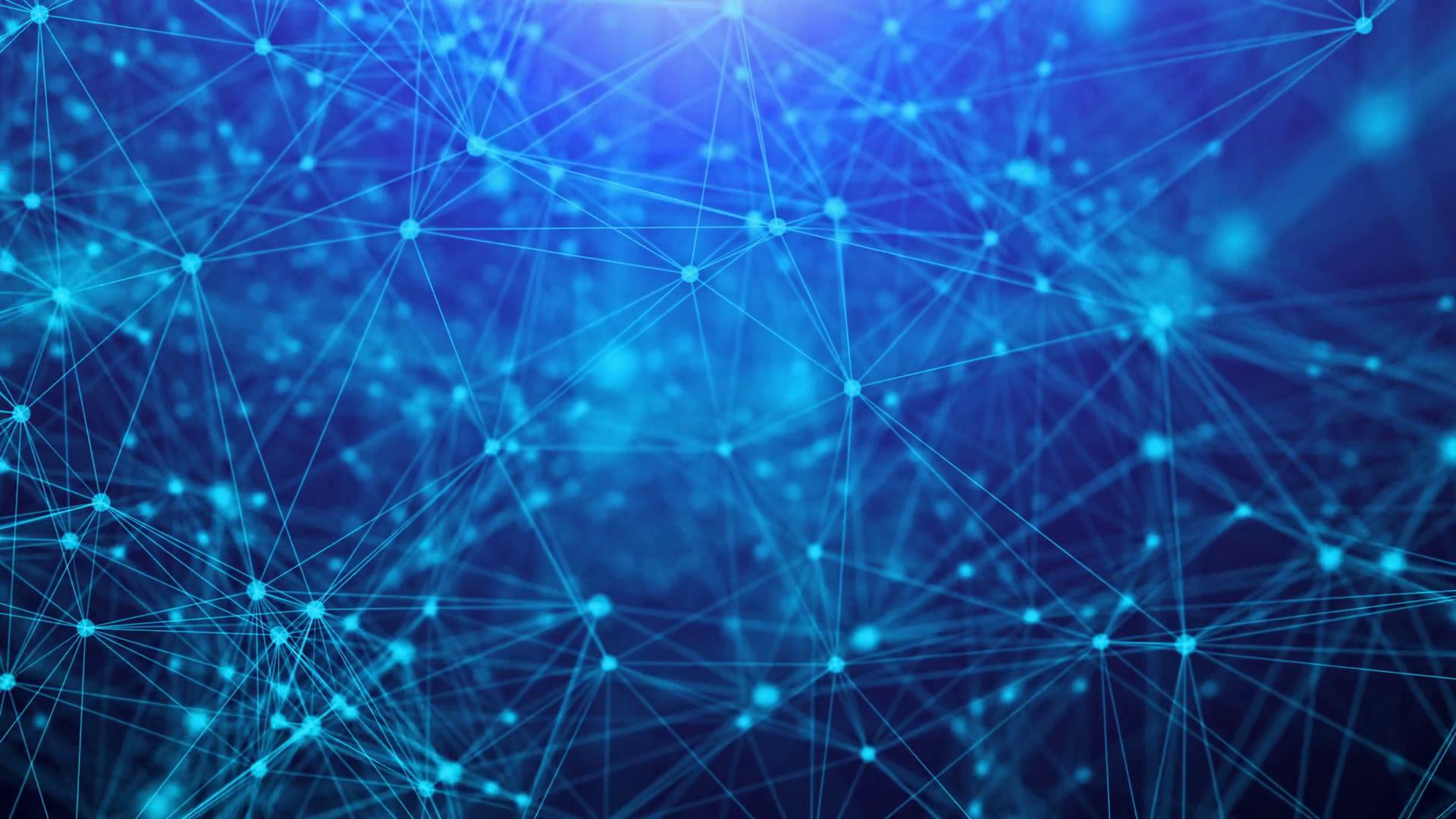 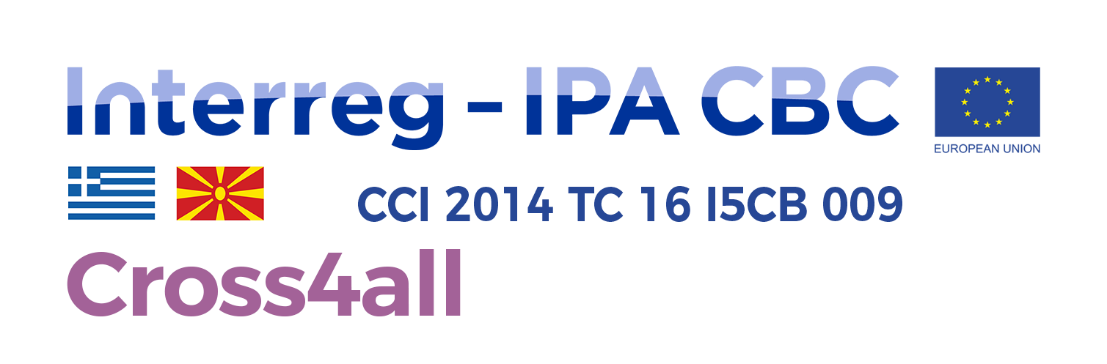 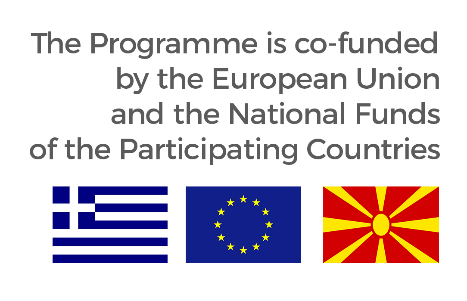 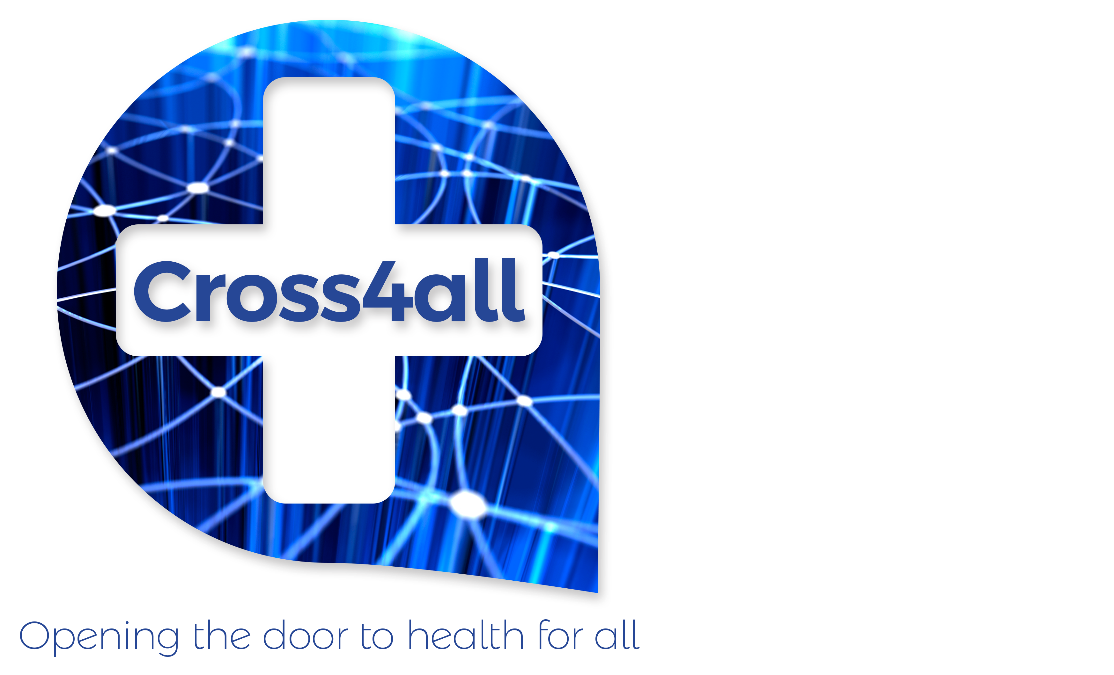 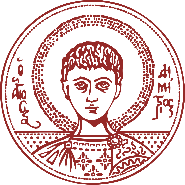 Lab of Computing, Medical Informatics, and Biomedical Imaging Technologies, Aristotle University of Thessaloniki

Contact: Nicos Maglaveras, Professor